Cy- Ranch
There was discontent in Russia.
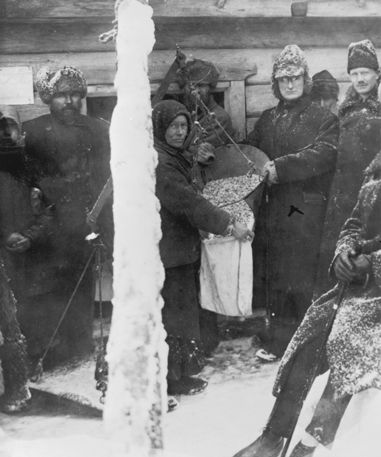 Cy- Ranch
Russia was defeated by Japan in the Russo-Japanese War of 1905.
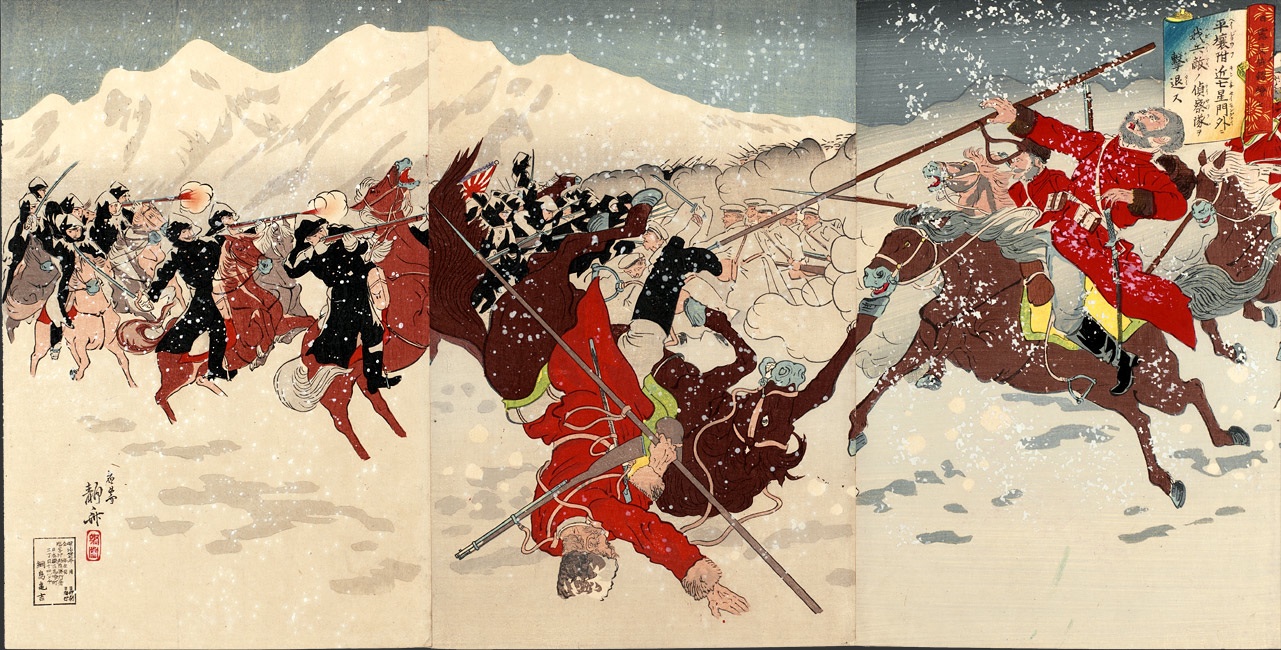 Cy- Ranch
The Tsar was an autocratic ruler.
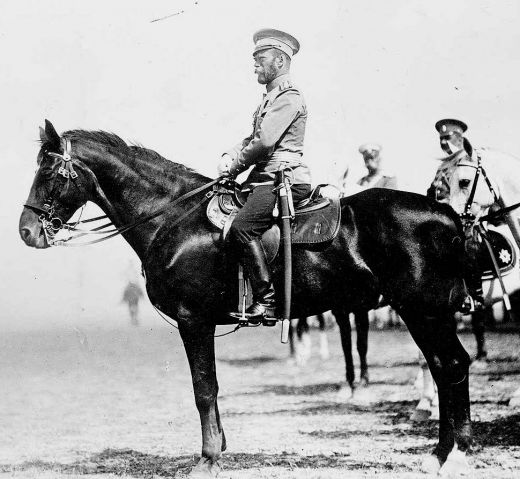 Cy- Ranch
And the Tsar’s palace guards had fired on unarmed protesters in 1905 killing hundreds.
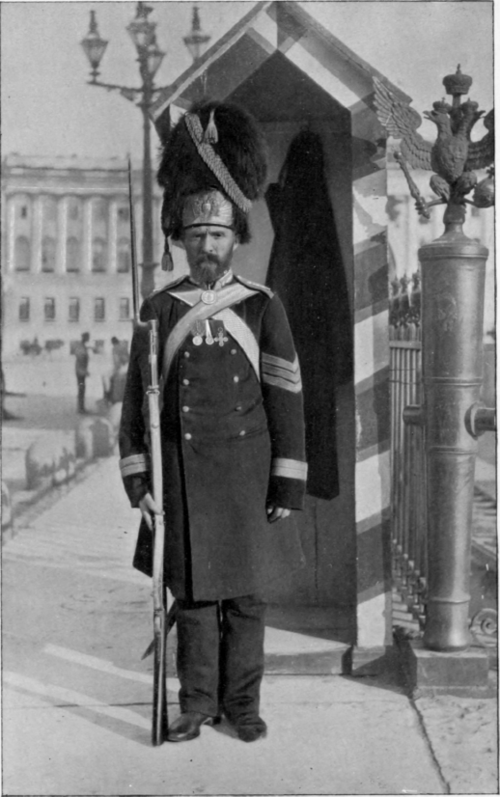 Cy- Ranch
Russia’s involvement in the World War I
   only added to the country’s problems.  Russia suffered defeats and losses.  Food shortages worsened.
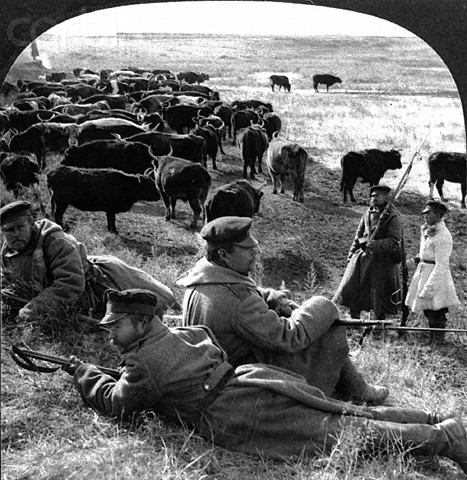 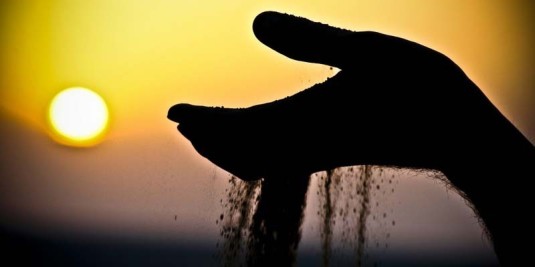 Cy- Ranch
By March 1917, a revolution had begun
in Russia.  The tsar was driven from his
home.
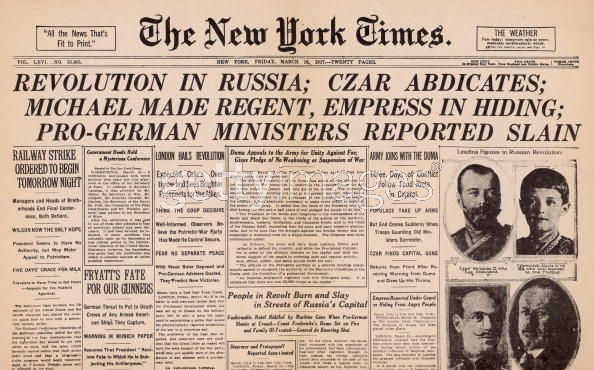 Cy- Ranch
Moderate leaders took control of the 
government but they stayed in the war.
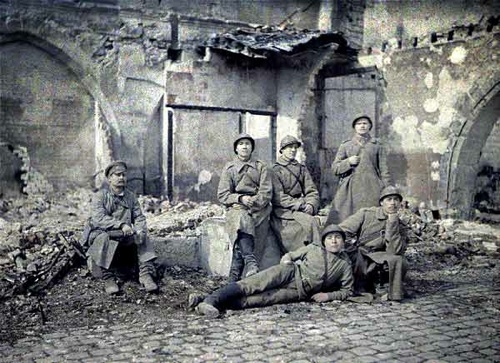 Cy- Ranch
The Russian people were tired of war.
   The Communists promised an end to
   war.
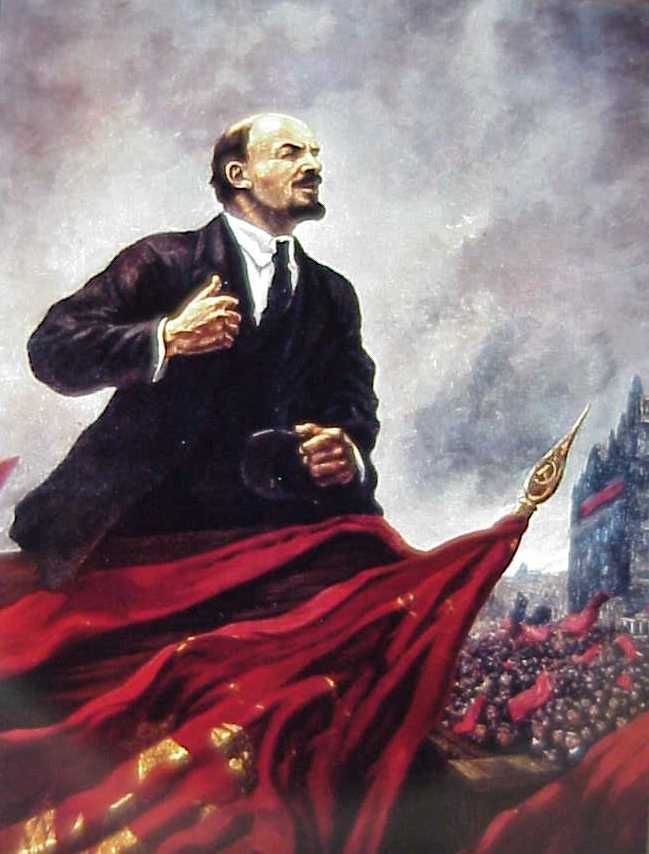 Cy- Ranch
Vladimir Lenin and the Bolsheviks promised peace, bread, and land to a hungry, tired, and poor Russia.
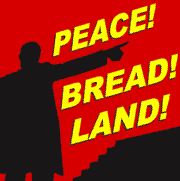 Cy- Ranch
In November 1917, a second revolution
  occurred in Russia.  Lenin and the Bolsheviks won.  They took Russia out of the war.
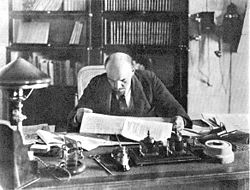 Cy- Ranch
The Bolsheviks ordered the execution of the Tsar and his family.
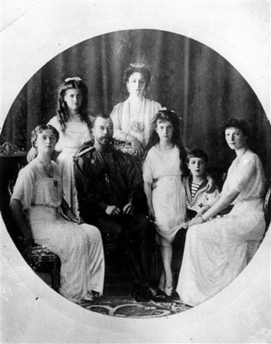 Cy- Ranch
A bloody civil war between the Reds and the Whites began.
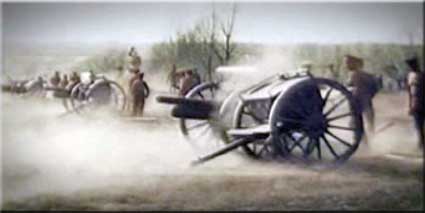 Cy- Ranch
The Reds won and Russia became known as the Soviet Union.  Having
   experienced the first communist revolution in 1917, the Russian Revolution changed world history.
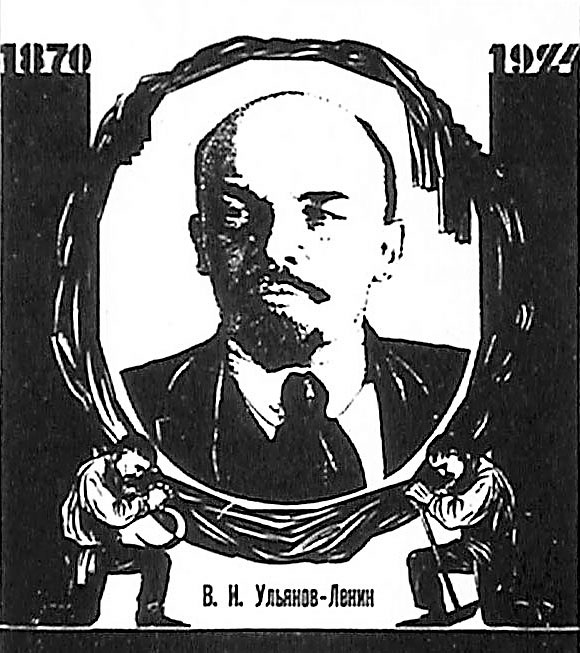 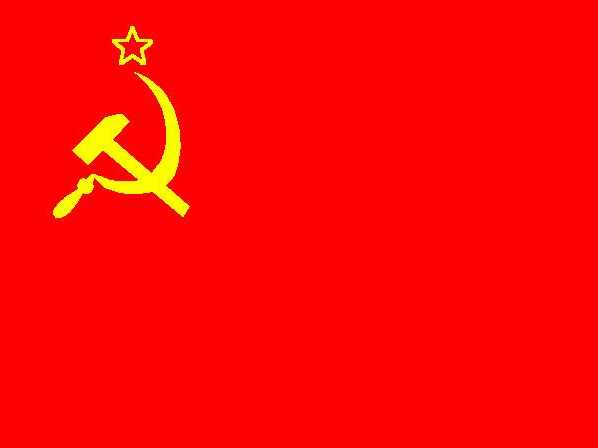